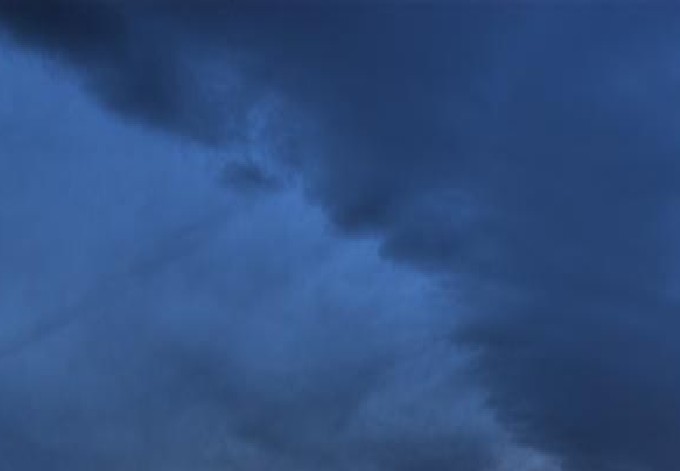 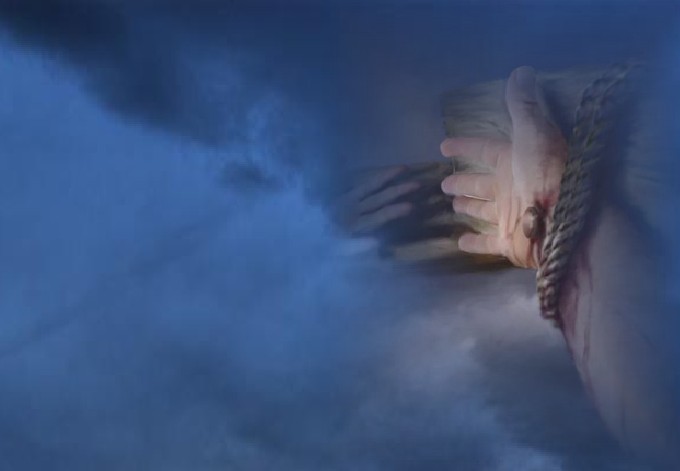 VEĽKONOČNÉ
Tommy's Window Slideshow
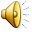 ♫ Zapnite si reproduktory.
meditácie
SNÍMKY  POSUNIETE  KLIKNUTÍM
Copyright © 2009 Tommy's Window. All Rights Reserved
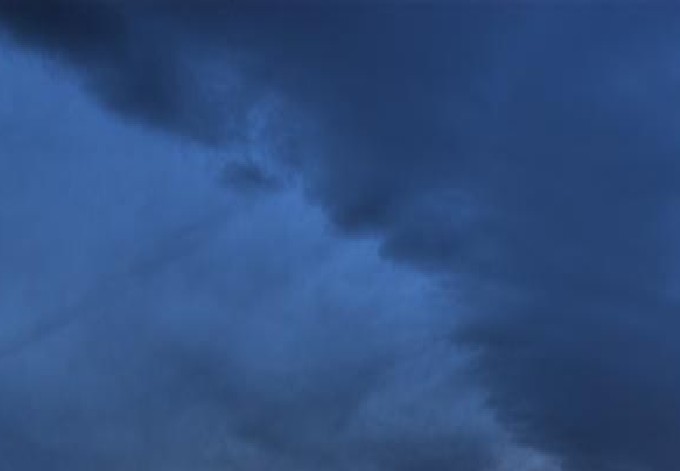 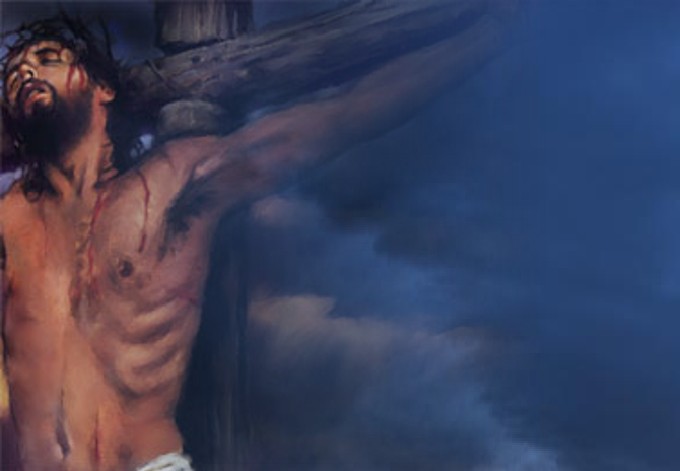 Význam Veľkej noci nespočíva                   v  roztomilých zajačikoch a zafarbených vajíčkach. Pre nás, ktorí poznáme Ježiša, znamená oveľa viac. Je to čas, keď Ježiš zvíťazil nad smrťou a vyšiel z hrobu.   Veľká noc je naplnením Ježišovej lásky.
			-- Amanda White
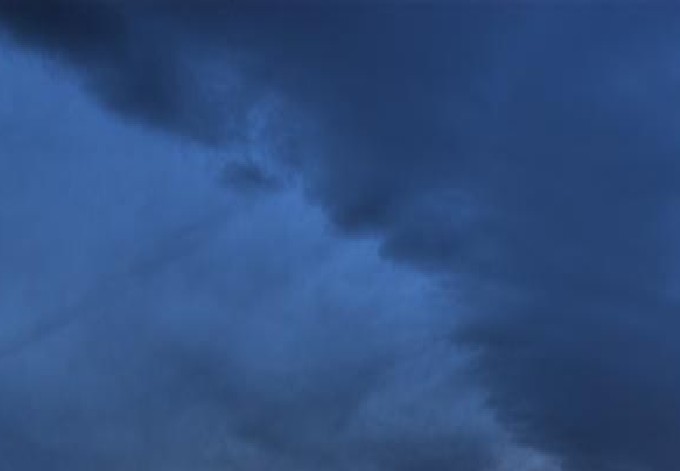 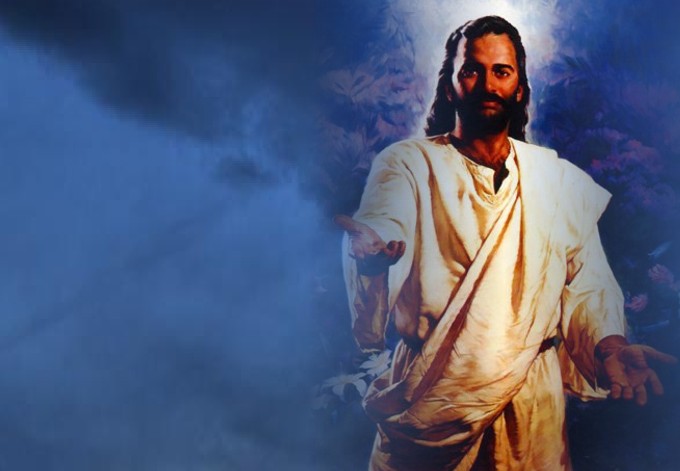 Ježiš od nás na chvíľu odišiel,   aby sa vrátil a prebýval v našich srdciach. Tam ho môžeme nájsť.  Pretože zomrel, a hľa, žije.  
		– Sv. Augustín
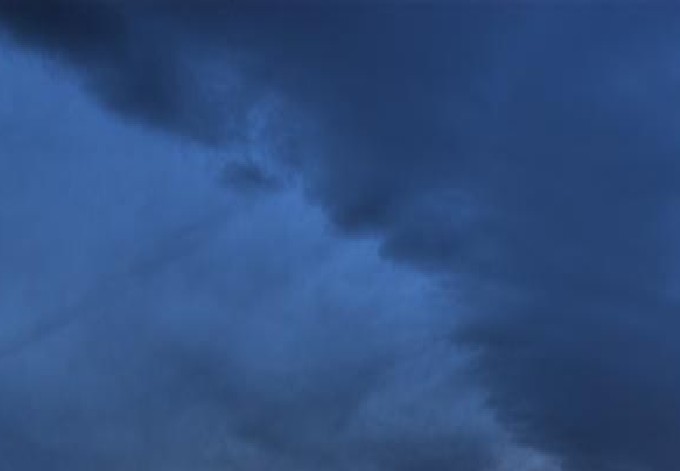 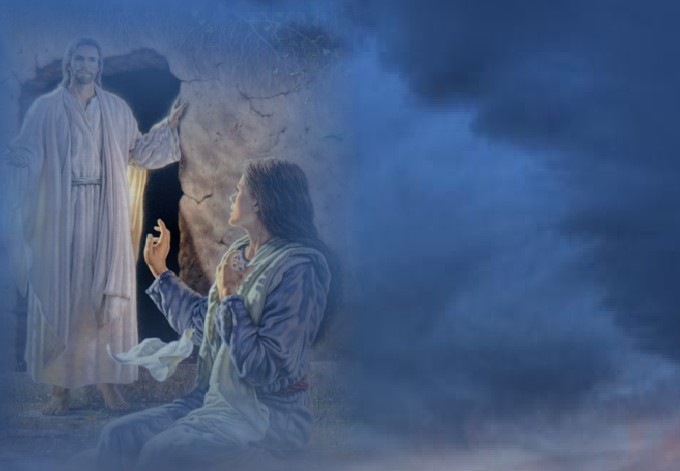 Zmŕtvychvstanie dáva môjmu životu zmysel, smer a možnosť začať znovu od začiatku,         bez ohľadu na okolnosti.  
	    – Robert Flatt
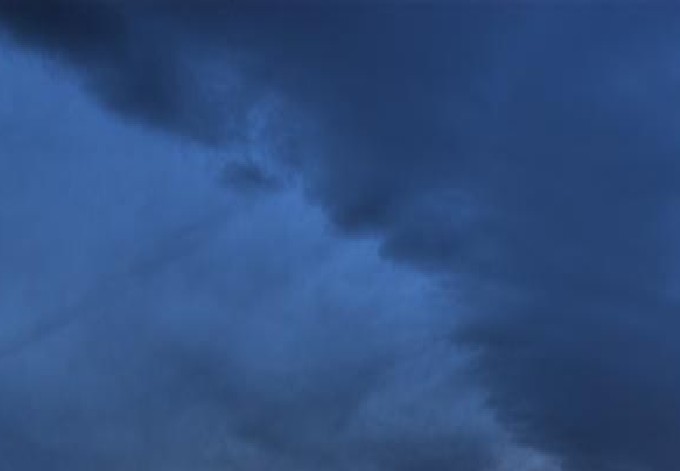 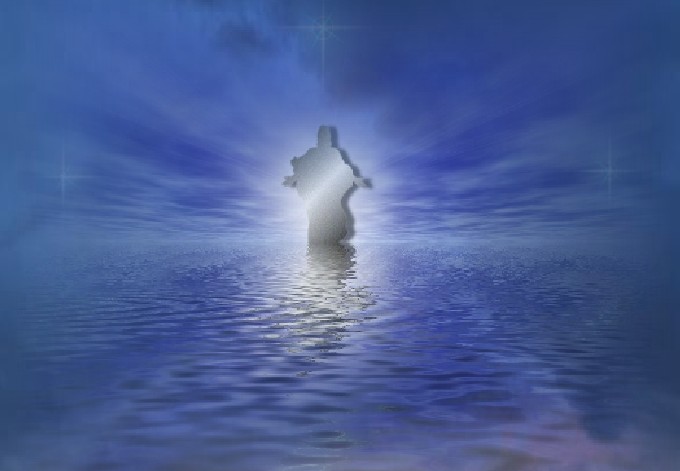 Na Veľkú noc nám Boh dokazuje,        že život je podstatne duchovný a večný. 
–Charles M. Crowe
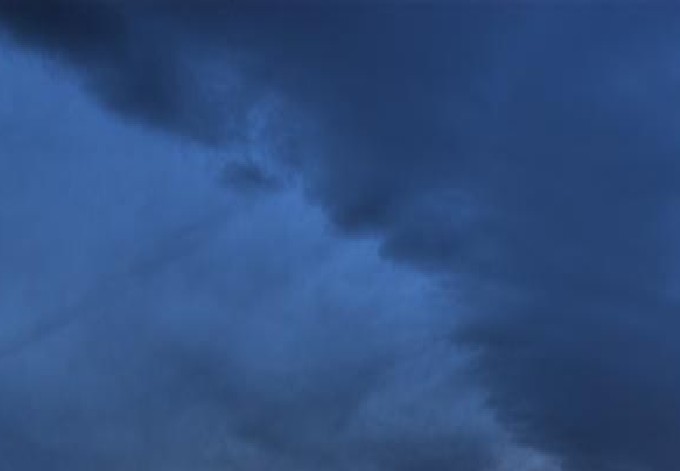 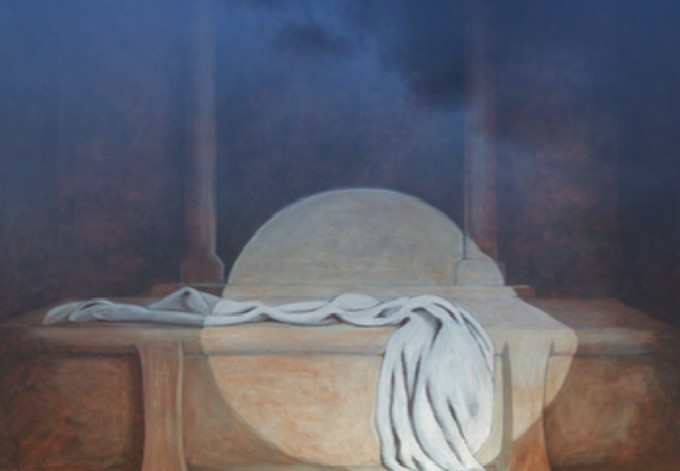 Jednoduché posolstvo, ktoré navždy zmenilo svet, bolo práve toto: 
„Niet ho tu, lebo vstal.” 
– Linda Bowles
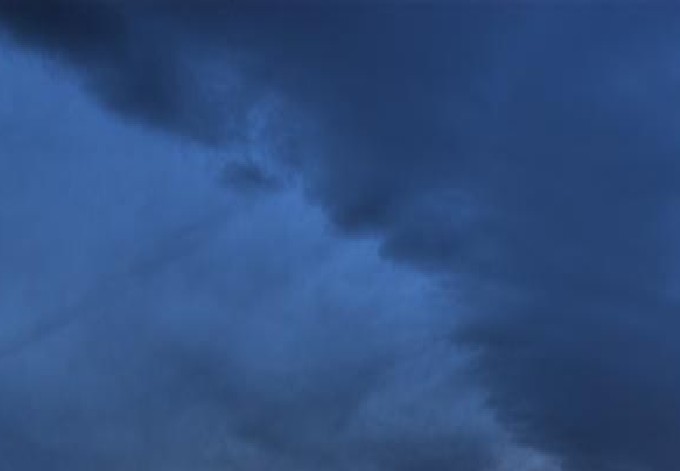 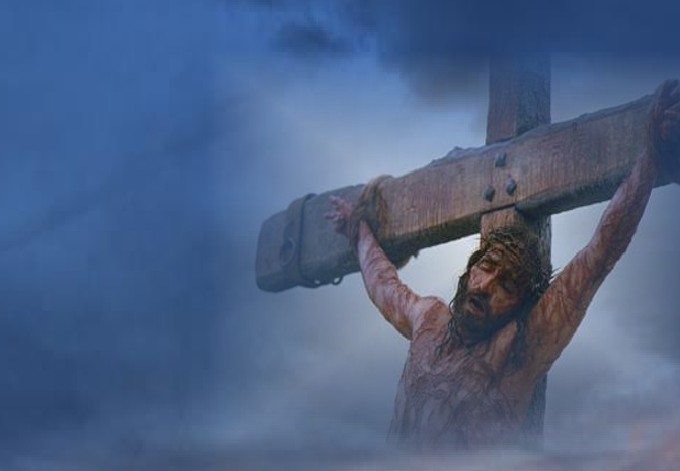 Muž, ktorý bol úplne nevinný, ponúkol seba samého ako obeť pre dobro iných, vrátane nepriateľov a stal sa výkupným pre svet. Bol to dokonalý čin. 
		        -- Mahatma Gandhi
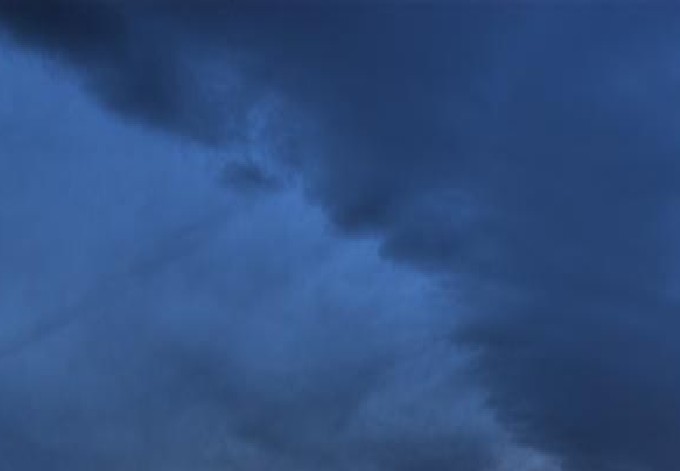 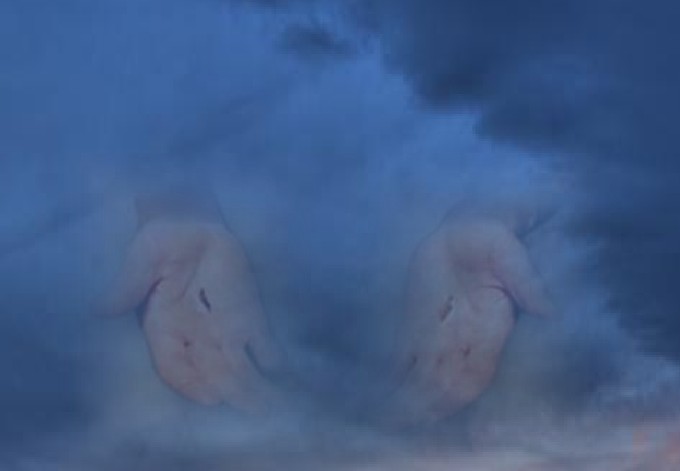 Ježišove prebodnuté ruky nám zjavujú srdce Boha, prekypujúce láskou. 
– Neznámy autor
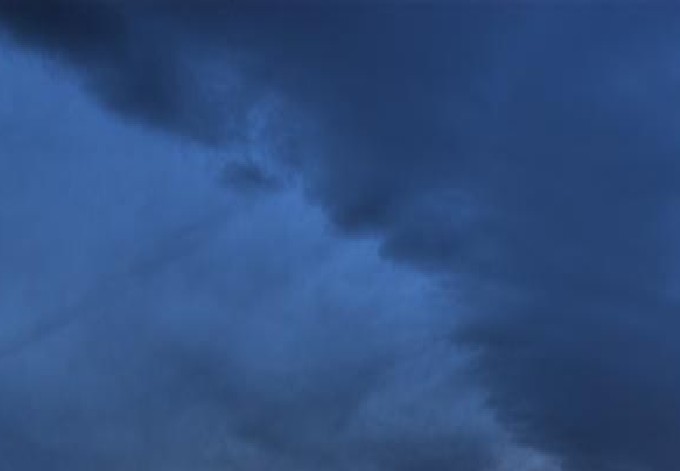 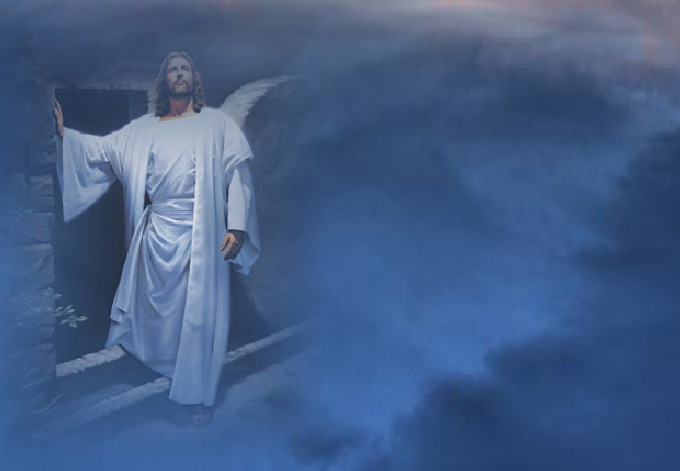 Ak Ježiš znovu ožil v roku 33 nášho letopočtu, potom je živý aj dnes, pretože je Boh.          To je posolstvom Veľkej noci. 
	  --Michael Whitehead
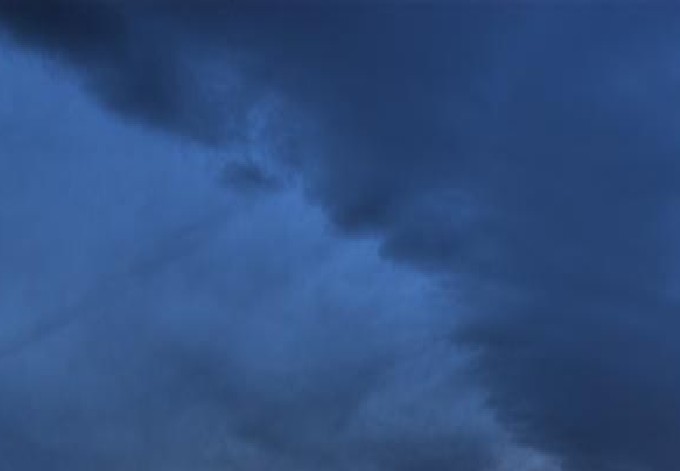 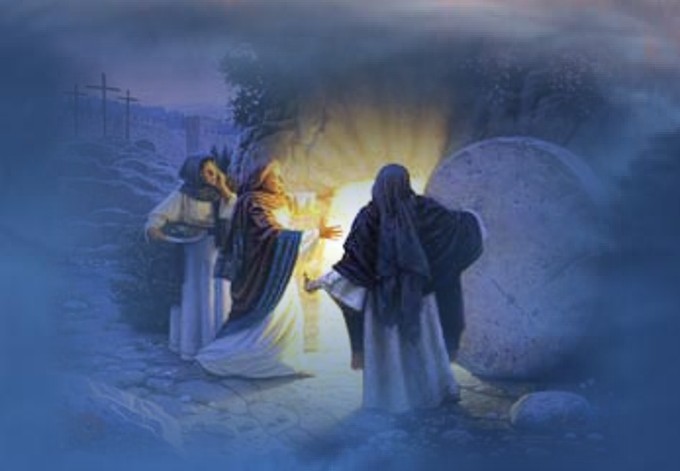 Ježiš Kristus vyšiel z hrobu a vošiel do môjho srdca. 
	– Donna Hosford
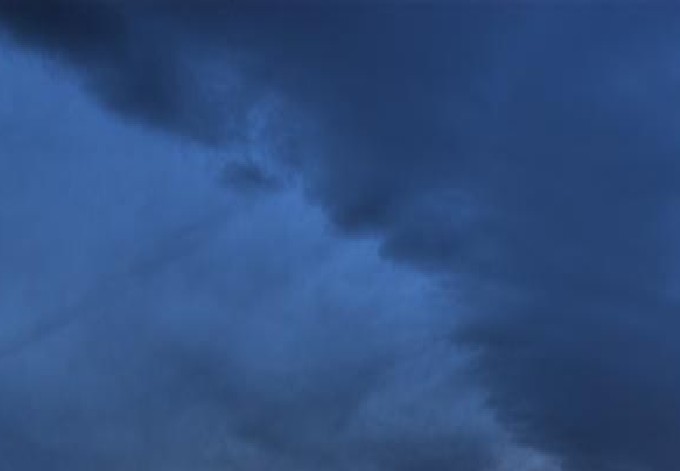 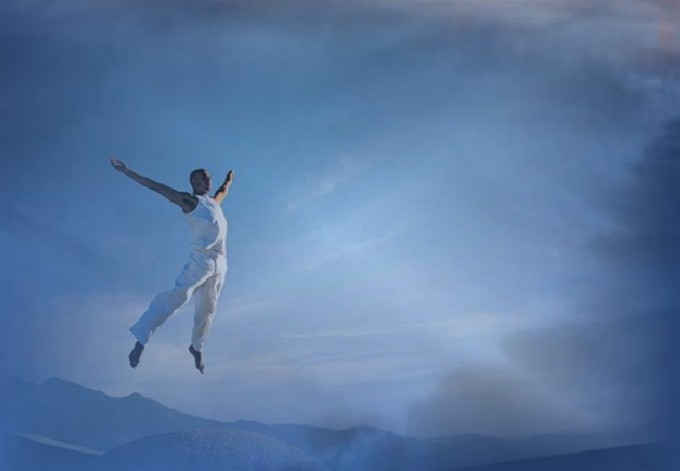 Nech nás radosť zo zmŕtvychvstania pozdvihne z osamelosti, slabosti     a beznádeje k sile, kráse a šťastiu.  
	            – Floyd W. Tomkins
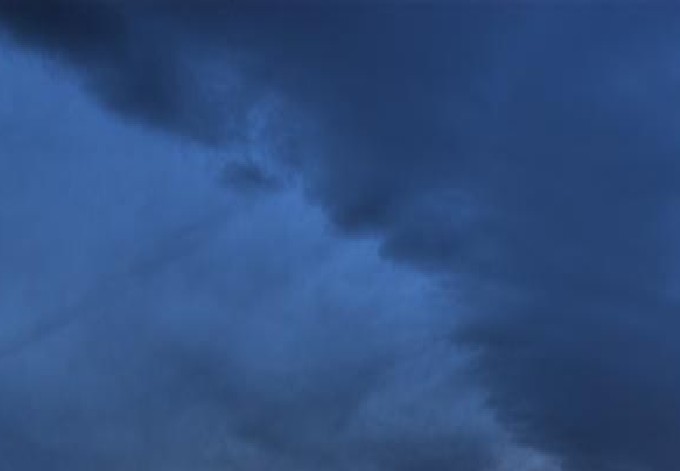 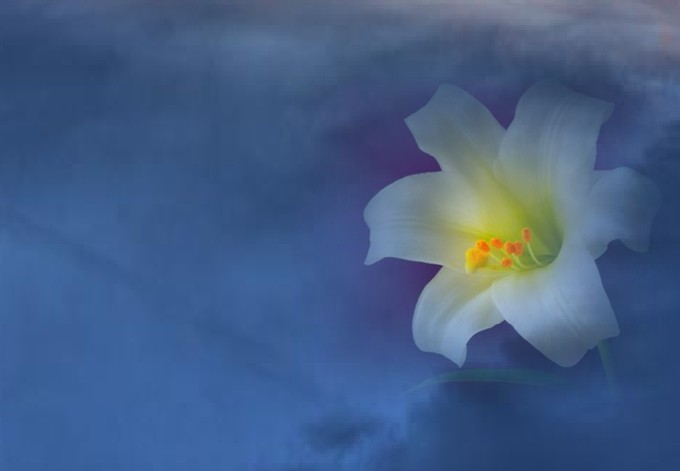 Na Veľkú noc sa závoj medzi časom a večnosťou stenčuje na pavučinku. 
	       –Douglas Horton
POŽEHNANÚ  VEĽKÚ  NOC!
Viac tém v PowerPointe nájdete na:
www.tommyswindow.com